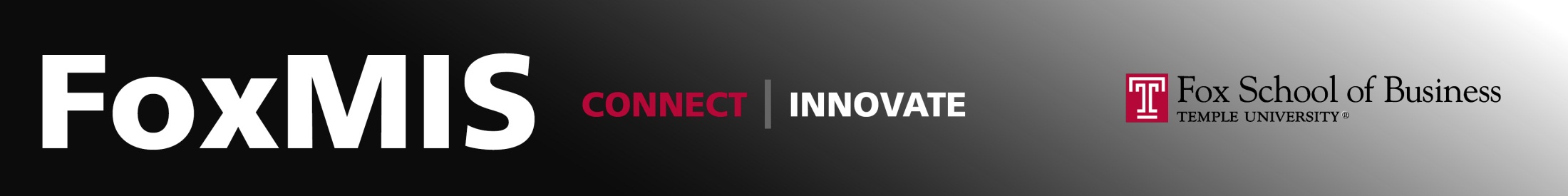 MIS5101:Business IntelligenceDigital Information Goods
Sunil Wattal
What is an information good?
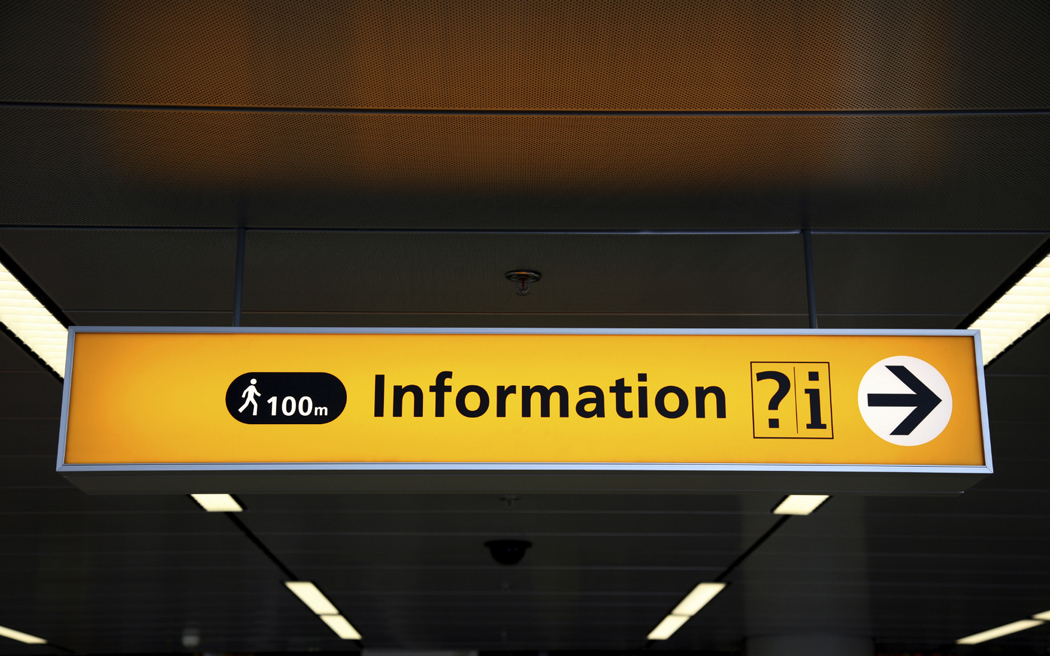 Publishers have become “information intermediaries.”
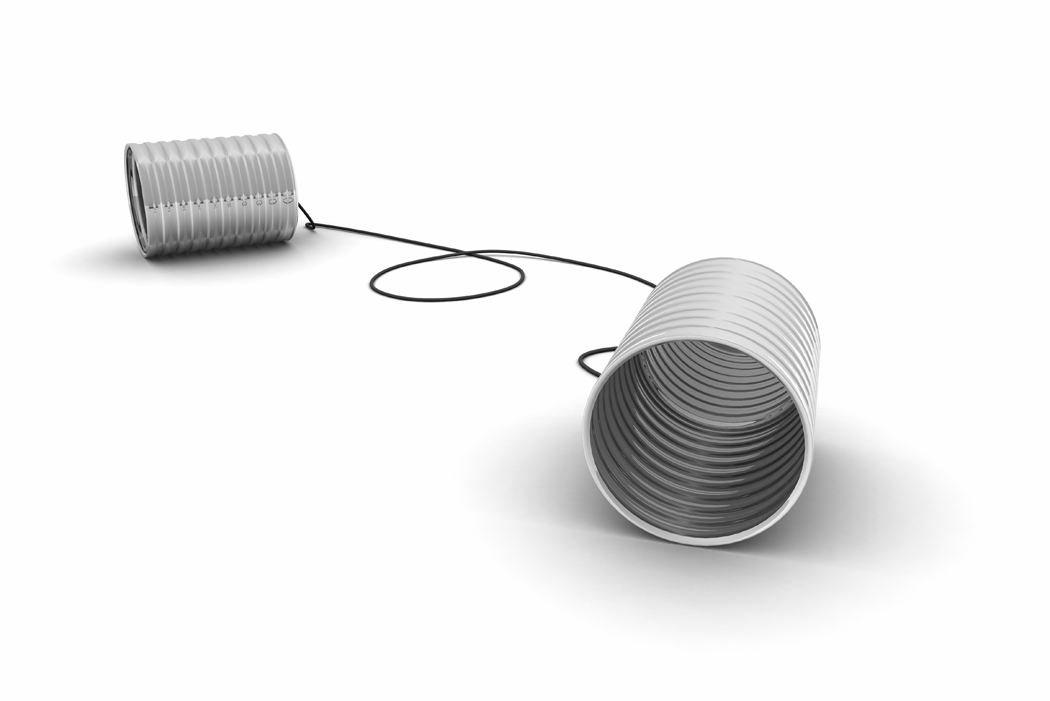 What does this mean?
Characteristics of “information goods” markets
Is an information good necessarily digital?
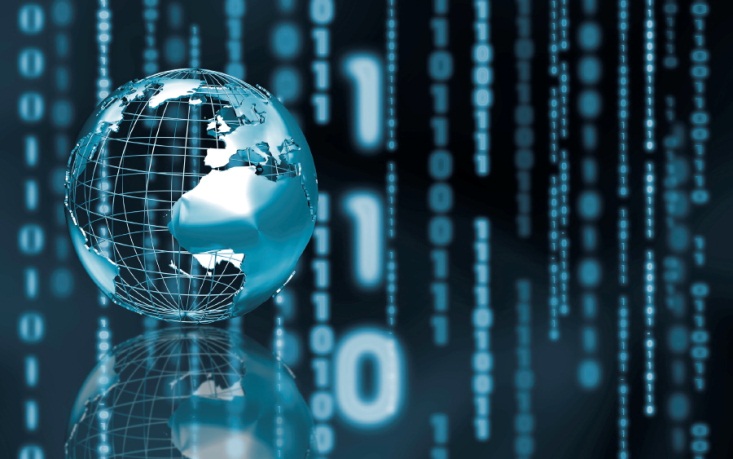 Hardware
(the Internet)
Software
(the Web)
The communications infrastructure “buildout”
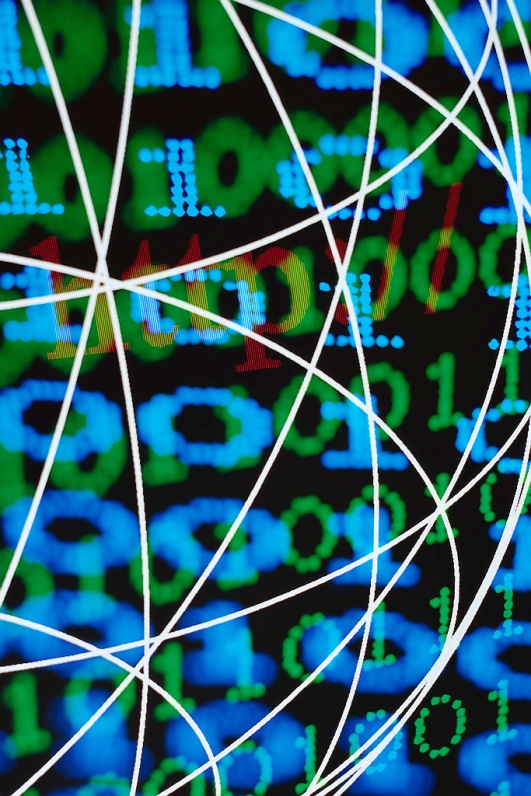 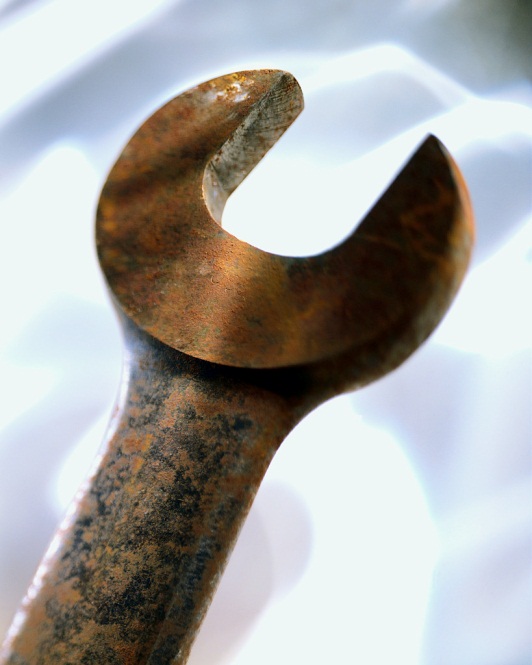 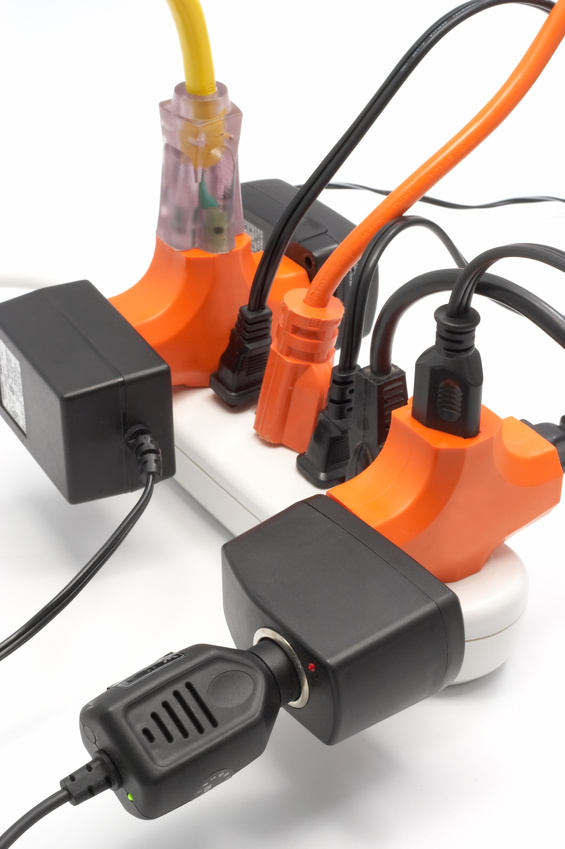 Challenges
What skills do people need to work with digital information goods?

Skills for consumers?
Skills for producers?